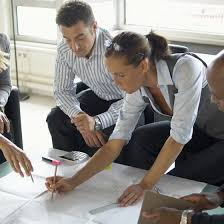 Podpora inovací - dokumenty
Řízení inovací
Ing. Žaneta Rylková, Ph.D.
1
Podpora inovací - dokumenty
2
Ministerstvo průmyslu a obchodu –  Analýza konkurenceschopnosti ČR – apeluje na jasnou formulaci inovační politiky země
Inovační strategie České republiky 2019 - 2030
Podpora inovací - dokumenty
3
Inovační strategie: 9 pilířů:
Financování a hodnocení výzkumu a vývoje,
Polytechnické vzdělávání – Začlenit vzdělávací oblast Člověk a technika
Digitální stát, výroba a služby,
Chytré investice,
Ochrana duševního vlastnictví,
Mobilita a stavební prostředí,
Chytrý marketing,
Inovační a výzkumná centra,
Národní start-up a spin-off prostředí.
Inovační strategie – Národní start-up a spin-off prostředí
4
Institucionální odpovědnost: MPO/CzechInvest/ČMZRB/TAČR
vytvořit podpory pro vznik a podporu start-ups a spin-offs na národní úrovni a provázat tyto prvky s regionální a mezinárodní podporou,
vytvořit ucelený program financování
vytvořit mapu start-ups s cílem provazovat je s investory a poskytovateli podpory,
zabezpečit výměnu informací a nejlepších zkušeností mezi start-ups,
vytvořit prostředí zajímavé pro zahraniční start-ups
připravit program účelové podpory TAČR pro startups a spin-offs,
zavést v rámci výuky na všech úrovních škol vzdělávání k nabytí podnikatelských dovedností,
zavést monitoring a benchmarking inkubátorů, hubů a akcelerátorů.

Podpora přes CzechInvest, Českomoravskou záruční a rozvojovou banku (ČMZRB, účelová podpora TAČR, inspirace hledat v Izraeli a Finsku.
Inovační strategie – Inovační a výzkumná centra
5
zaměřit podporu na klíčové trendy, kde se protíná excelence výzkumu, potenciál českých firem a budoucí technologické trendy = Strategie chytré specializace (umělá inteligence, kosmické technologie, laserové technologie, nanotechnologie, biotechnologie, energeticky úsporná řešení, chemie a chemické technologie, klinická medicína a biomedicína, ad.),
dosáhnout začlenění českých firem do oborových klastrů s účastí výzkumných institucí,
v rámci podpor z veřejných prostředků specificky podporovat navržená řešení s potenciálem komercializace prostřednictvím ochrany duševního vlastnictví.

Nástroje: zapojit evropské operační programy 2020+ pro budování výzkumných klastrů.
Podpora inovací - dokumenty
6
Národní politika výzkumu, vývoje a inovací České republiky 2021+(zajištění kvalitních lidských zdrojů, vytváření prostředí pro efektivní šíření a využívání znalostí, zvyšování inovační výkonnosti podniků, zlepšení koordinace systému řízení v ČR)
NP VaVaI 2021+
7
Postoupit ze skupiny „mírný inovátor“ do „inovačních lídrů“
přispívá k rozvoji a dosažení pokroku v těchto klíčových oblastech:
řízení a financování systému VaVaI
motivace lidí k výzkumné kariéře a rozvoj potenciálu lidí
kvalita a mezinárodní excelence ve VaV
spolupráce výzkumné a aplikační sféry
inovační potenciál ČR
NP VaVaI 2021+
8
řízení a financování systému VaVaI - Kompetence v systému podpory VaVaI jsou definovány zákonem o podpoře VaVaI, slabou stránkou nízká provázanost inovačních aktérů.
motivace lidí k výzkumné kariéře a rozvoj potenciálu lidí - Nedostatečný počet „domácích“ odborníků v jednotlivých oblastech VaVaI lze také do jisté míry kompenzovat podporou jejich příchodu z jiných zemí. Jedná se o podporu zahraničních studentů ke studiu přírodovědných a technických oborů na vysokých školách v ČR (např. propagace českých vysokých škol v zahraničí, rozšíření oborové výuky v angličtině,
NP VaVaI 2021+
9
kvalita a mezinárodní excelence ve VaV – I přes výrazný rozvoj v uplynulém období a zlepšení produktivity i kvality výzkumu zůstává domácí výzkumný systém poměrně uzavřený mezinárodní spolupráci. ČR v mezinárodním srovnání vykazuje relativně nízký počet publikací vzniklých ve spolupráci se zahraničními pracovišti. Výzkumné týmy z ČR se dosud nedostatečně zapojují do mezinárodních výzkumných programů. 
spolupráce výzkumné a aplikační sféry - obě sféry působí do značné míry odděleně a nezávisle jedna na druhé
inovační potenciál ČR - Dosud z větší části nenaplněný potenciál představují start-upy ve formě spin-off firem realizujících transfer technologií z veřejné výzkumné sféry do praxe. V posledních letech pak trápí MSP především nedostatek kvalifikovaných pracovníků
Podpora inovací - dokumenty
10
Národní priority orientovaného výzkumu, experimentálního vývoje a inovací do roku 2030 - 6 oblastí s předběžným rozdělením finančních prostředků:
konkurenceschopná ekonomika založená na znalostech: 20%
udržitelnost energetiky a materiálních zdrojů: 18% 
prostředí pro kvalitní život: 18% 
sociální a kulturní výzvy: 10% 
zdravá populace: 20% 
bezpečná společnost: 14%
Podpora inovací - dokumenty
11
Exportní strategie – (zpravodajství pro export, rozvoj exportu, podpora exportních příležitostí)
Rada pro VaVaI
12
Rada pro výzkum, vývoj a inovace - vládě předkládat návrhy na posílení konkurenceschopnosti a hospodářského růstu.
Podílí se na přípravě Národní politiky výzkumu, vývoje a inovací
návrhy na členy předsednictva a předsedu Technologické agentury České republiky a Grantové agentury České republiky,
zpracování priorit aplikovaného výzkumu, vývoje a inovací České republiky,
Podpora inovací - dokumenty
13
Národní RIS3 strategie – priority:
Zvýšení inovační výkonnosti firem
Zvýšení kvality veřejného výzkumu a prostředí pro realizaci výzkumu
Zvýšení dostupnosti kvalifikované pracovní síly pro výzkum, vývoj a inovace
Zvýšení využití nových technologií a digitalizace
Vytvoření Evropského výzkumného prostoru (ERA)
14
Horizont Evropa – rámcový program pro výzkum a inovace EU
Unie inovací – dokument EU pro podporu investic do vzdělávání, výzkumu, vývoje a inovací
Vytvoření ERA
15
Innovation Union Scoreboard (IUS)
Unie inovací každoročně hodnotí výzkum a inovační výkonnost členských států EU a vybraných zemí mimo EU formou hodnotící zprávy.
Komparativní srovnávání zahrnuje 25 různých indikátorů rozdělených do 3 tematických skupin: předpoklady, firemní aktivity, výstupy.
Vytvoření ERA
16
Innovation Union Scoreboard
Předpoklady (lidské zdroje, otevřené, excelentní výzkumné systémy, finance a podpora)
Firemní aktivity (firemní investice, spolupráce a podnikání, duševní majetek)
Výstupy (inovátoři, ekonomické dopady)

Komplexní ukazatel (SII – Summary Innovation Index)
Vytvoření ERA
17
Innovation Union Scoreboard
Klíčový výsledek:
Inovační lídři
Inovační stoupenci
Mírní inovátoři
Skromní inovátoři
18
Umírnění inovátoři (Moderate innovators) – jsou země, jejichž hodnota souhrnného inovačního indexu byla v rozmezí od 10 % do 50 % pod průměrnou hodnotou Evropské unie. Do této skupiny patří země jižní Evropy: Malta, Řecko, Španělsko, Portugalsko a Itálie a některé země střední Evropy: Polsko, Slovensko a Česká republika.
Současný stav inovačních a s tím souvisejících aktivit
19
Převaha technických inovací (především produktu)
Převaha inovačních aktivit u podniků se zahraniční kontrolou
Rozsah výdajů na VaV řadí ČR k průměru EU
Nízká míra spolupráce podnikatelského sektoru s výzkumnými institucemi
Nízká inovační poptávka firem po výzkumu VŠ
Inovační výstupy ČR jsou nižší
Inovační lídři ČR jsou velké firmy
Časté změny ve strategických dokumentech vztahujících se ke konkurenceschopnosti
Současný stav inovačních a s tím souvisejících aktivit
20
zaostávání ČR v počtu patentových přihlášek, podle ČSÚ hluboko pod průměrem. 
výrazně podprůměrné mezinárodní příjmy plynoucí z patentů a licencí.
velký počet mladých lidí s dokončeným terciárním vzděláním,
vysoký podíl na mezinárodním vědeckém spolu – publikování
nadprůměrný export středních a high – tech produktů.
Současný stav inovačních a s tím souvisejících aktivit
21
slabou stránka českého inovačního prostředí - mezinárodní spolupráci v oblasti VaVaI.
České firmy mohou expandovat do zahraničí za pomocí zahraničních kanceláří CzechTrade, není  však primárně zaměřeno na VaVaI.
Finsko by mohlo sloužit jako inspirace pro Českou republiku.